An experimental study on underinsurance against low-probability hazards: from an perspective of renewal decision-making
Shaojie  ZHU &  Zhenghua  GUO

Shanghai University of International Business and Economics
Outline
Introduction
Theoretical Framework and Predictions
Experimental design
Data analysis
Conclusions
1. Introduction
The low-probability hazards can be expressed as risky situations: the probability of occurrence is low, but the harmful effect can be very dreadful.
From the perspective of an individual person, except the well-known natural disasters  such as earthquake, flood, and hurricane etc., low-probability hazards also include fire, major  disease, terrorism attack etc., which may cause heavy property losses or body injury and death.
Many  examples show that people underinsure against low-probability hazards. This problem is also regarded as one of the insurance demand anomalies.
Underinsurance for Natural Disasters
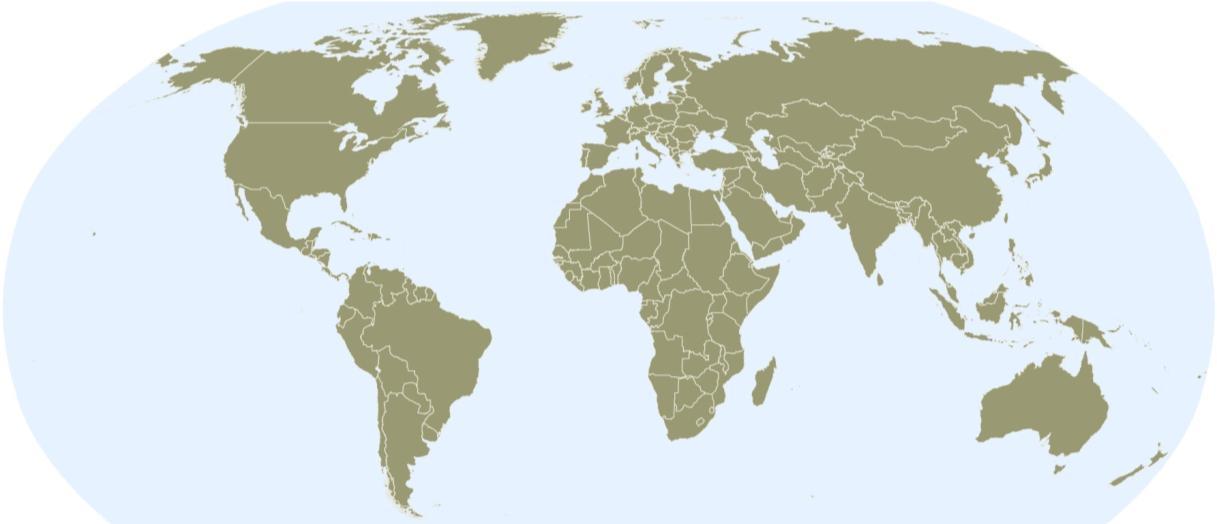 91%
According to Munich Re’s estimation，the worldwide economic losses caused by natural disasters reach up to 160b US$ in 2012, but inured losses are about 65b US$.
5%
<3%
<1%
<1%
Source: Geo Risks Research, NatCatSERVICE – As at January 2013
Underinsurance for Flood Hazard in USA
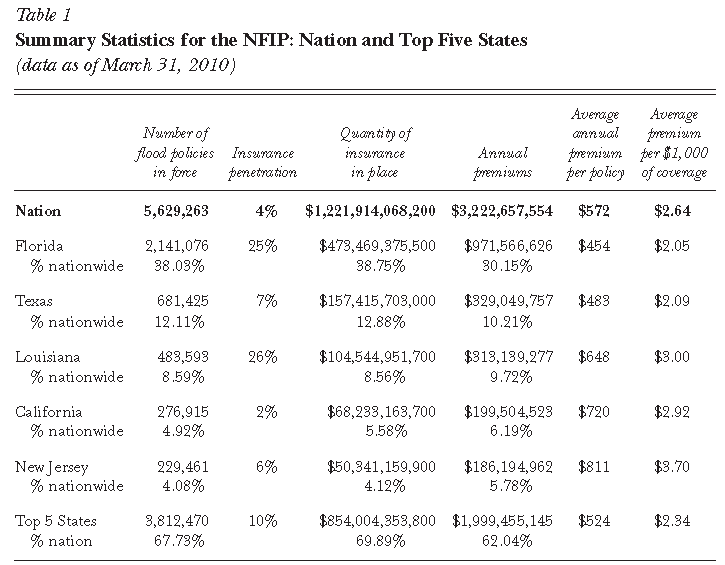 People living in Special Flood Hazard Areas are allowed to join in NFIP directed by FEMA. Although they may obtain premium subsidies of about 35%-40% from the government, their willingness to pay for the insurance  are  low。
Source: Michel-Kerjan E.(2010). Catastrophe Economics: The National Flood Insurance Program. Journal of Economic Perspectives,24(3):165–186.
Underinsurance for Low-probability Disasters in China
The low-probability and high-loss events happened in china in recent years reveal the problem of the serious unmatched relationship between insurance indemnity and loss scale. 
In 2008, Wenchuan earthquake brought about the direct economic losses of about 845.1b Yuan, but the insurance indemnity only amounted to 2b Yuan.
In 2010, the teacher’s apartment located in Jiaozhou Rd. in Shanghai caught fire, and caused 158m Yuan with respect to the direct economic losses, but the insurance indemnity was only 8.32m Yuan.
Explorations on the Causes of Underinsurance against Low-probability Disasters
Public relief crowds out insurance consumption.
Charity Hazard: Expecting to government relief and private charity, individuals underinsure and even don’t insure disaster-type risks（Browne and Hoyt, 2000）.  
Theoretically, charity hazard is straightforward and credible, but  the few empirical studies don’t support the theoretical judgment. 
Kunreuther et al.（1978）found that the American house-owners in most earthquake or hurricane-prone areas don’t expect much on post-disaster government aids. 
The empirical analysis by Browne and Hoyt（2000）can’t verify the existence of charity hazard. They even discovered that the demand for flood insurance  is significantly and positively correlative to public relief.
Explorations on the Causes of Underinsurance against Low-probability Disasters
Individuals can't understand low-probability risks well.
First, most people tend to assess probabilities based in part on the cognitive salience and availability of the underlying event being estimated. Although this heuristic serves them well with respect to high-probability events, it results in the overweighting of salient low probability risks (Johnson et al., 1993;Slovic et al., 1981; Viscusi, 1992).
Second, people tend to employ a sequential threshold approach to insurance decision making. Under this approach, they refuse to consider the desirability of insurance when they perceive the probability of the underlying risk to be below a threshold level (Kunreuther et al., 1978; Slovic et al., 1977).
Explorations on the Causes of Underinsurance against Low-probability Disasters
Individuals can't understand low-probability risks well.
The Paper’s Research Planning
The insurance products related to low-probability disasters are generally short-term ones, so the decision-making on purchasing these policies is an sequential process involving the initial decision-making on insurance purchasing  and the renewal decision-making.
The current literatures available mostly explore the causes of underinsurance against low-probability disasters from the perspective of the initial decision-making on insurance purchasing .
However, although the probability an individual perceives exceeds his or her threshold probability and choose to insure initially, it may elapse in the renewal  phases.
Therefore, the underinsurance for low-probability disasters are the collaborative product of both the initial underinsurance and the renewal underinsurance.
The Paper’s Research Planning
NFIP confirms our judgment strongly.
Michel-Kerjan et al.（2012）analyze American flood insurance tenure, that is, the number of years that people keep their flood insurance policy before letting it lapse. Their analysis covers the entire portfolio of the NFIP over the period 2001–2009 and reveals that the median tenure of new policies is between two and four years. The most important drop is observed in the first year. After the first year, the cancellation rate is lower but still quite significant.
The Paper’s Research Planning
The  issue to be discussed：
What mechanism does the renewal decision-making follow? how does it affect the underinsurance for low-probability disasters?
The research path to be followed：
Construct a theoretical model to investigate the behavioral characteristics of the renewal decision-making;
Design  an experiment to collect data of individuals’ insurance decision-making and verify the predictions obtained from the theoretical model.
2. Theoretical Framework and Predictions
Assumptions：
An individual faces a risky world only with two states: loss or no loss, with the loss occurrence probability is       and the loss amount is      ;   
Initial wealth is       ；
Coverage or Sum insured is    ，                  ，the corresponding premium is            ,        indicates  premium coefficient; 
The individual adopts Prospect Theory to make decisions under uncertain conditions, i.e. focusing on the wealth changes relative to the reference point rather than the absolute amount itself. The decision-maker’s value function is     , whose subjective probability is determined by the probability weighting function       . Furthermore, the decision-maker chooses  status quo as reference point.
The probability weighting function
2.1  Analyze the Initial Decision-making on Insurance Purchasing
Calculate the wealth changes in the two states:








The utility when taking up insurance in the first period：
2.1  Analyze the Initial Decision-making on Insurance Purchasing
Determine the optimal coverage：
Adopt the Kahneman & Tversky value function:
2.1  Analyze the Initial Decision-making on Insurance Purchasing
Determine the optimal coverage：
2.1  Analyze the Initial Decision-making on Insurance Purchasing
Proposition 1：Holding the Kahneman & Tversky value function, individuals who take  status quo as reference point will demand either full insurance or no insurance at all. Full insurance will be taken up if


    no insurance is optimal for
2.2  Analyze the Renewal Decision-making
Additive assumptions：
Suppose that the individual just enters into  period            and has been insured in the  past          periods. 
The individual chooses  status quo as reference point  to make decision on whether renewal or not, and the reference point       ：

The renewal utility in period    ：
The Wealth Changes During the Renewal Process
W0
W0-αpL-L
W0-αpL
W0-αpL-L
W0-L
W0-2αpL
W0-2αpL-L
W0-2αpL
W0-2αpL-L
W0-3αpL-L
W0-3αpL
W0-3αpL
W0-3αpL-L
W0-3αpL-L
W0-αpL
W0-2αpL
W0-2αpL
W0-2αpL
W0-αpL
W0-3αpL
W0-3αpL
W0-3αpL
W0-3αpL
W0-4αpL
W0-4αpL
W0-4αpL
W0-4αpL
W0-4αpL
p
Δ42=(1-αp)L
1-p
1-p
Δ31=-αpL
p
p
1-p
Δ22=(1-αp)L
Δ41=-αpL
1-p
1-p
p
p
O
Δ11=-αpL
Δ32=(1-αp)L
p
1-p
p
1-p
Δ21=-αpL
Δ42=(1-αp)L
1-p
1-p
Δ31=-αpL
Δ12=(1-αp)L
p
1-p
Δ22=(1-αp)L
Δ41=-αpL
p
Δ32=(1-αp)L
p
Note：Δti means the individual’s wealth change in state i in period t, i=1 indicates no occurrence, i=2 indicates  occurrence.
Δ42=(1-αp)L
2.2  Analyze the Renewal Decision-making
In all of the periods, either initial period or renewal period,  the individual always get the same utility. Is it true? 
In fact, it is a false appearance deduced by the left-shifted reference point every period. The left-shifted reference point conceals the truth that renewal utility reduces period by period.
In order to let the renewal utilities in different period be comparable, it is necessary to choose a common reference point for all of the periods. 
Selecting       as the common reference point, the renewal utility in period should be adjusted to ：
Positive
Δ1
Δ2
v((1-αp)L)
v((1-2αp)L)
(1-2αp)L
Gain
Loss
R2
R3
R1
(1-αp)L
v(-αpL)
v(-2αpL)
Negative
The Renewal Utility Change under Left-shifted Reference Point
Δ1=Δ2=αpL
2.2  Analyze the Renewal Decision-making
Investigate how renewal periods and premium coefficient affect the adjusted renewal utility individually.
2.2  Analyze the Renewal Decision-making
Using the K&T value function,  investigate how probability affect the adjusted renewal utility,
How the Occurrence Probability Affect the Renewal Utility: Numerical Stimulation
How the Occurrence Probability Affect the Renewal Utility: Numerical Stimulation
How the Occurrence Probability Affect the Renewal Utility: Numerical Stimulation
2.2  Analyze the Renewal Decision-making
Proposition 2：With the increment of the number of the renewal period, the individual’s renewal utility reduces, every else held equal. 
Proposition 3：Along with the increment of the premium coefficient, the individual’s willingness to renewal declines because of the reduced renewal utility, every else held equal. 
Proposition 4：If the occurrence probability exceed a large threshold probability and doesn’t surpass a small threshold probability, the individual’s renewal utility is positively correlative to the occurrence probability, every else held equal. Otherwise, the renewal utility negatively correlates with the occurrence probability 。
3. Experimental Design
The advantages of the experimental study are that we can purely investigate the key variables’ effect on the subject’s decision-making behavior with other variables being controlled. 
Experimental conditions and parameters：
（1）Provides each subject a sum of initial token money of 10000 Yuan. At the beginning of each period, the subject will get another sum of token money of 1000 Yuan, which represents a net income from the last period and is enough to pay for the premium in each period.
（2）Each subject always faces an unnamed risk, with the occurrence probability being 0.05 or 0.005 or 0.005.  If the risk occurs,  the initial token money  will be lost.
3. Experimental Design
Experimental conditions and parameters：
（3）After the subject making decision on insurance purchase each period, he or she will be asked to draw a random figure to determine whether he or she suffers the loss or not.
（4）Premium = Premium coefficient × Expected loss. Premium coefficient can be 0.8 or 2.0, representing government subsidized premium  and commercial premium respectively, and the insurer provides full insurance.
（5）Each subject is asked to complete two groups of insurance decision-makings, and each  group is composed by 10 successive periods. The subject faces the same risk in the two groups, but the premium for the two groups are different, that is, the premium coefficient is 2.0 and 0.8 successively.  
（6）Calculate each subject’s token money after one period, and get the final wealth after completing the two groups of insurance decision-makings. In the end, the final token money will be converted into real money  proportionally.
3. Experimental Design
Participants or Samples
Through posters，we recruited 270 undergraduates from Songjiang university town in Shanghai,  and they were distributed to the three experiments randomly. 
There were 240 present subjects actually and totally, that is, 90 subjects participated experiment 1,  80 subjects for experiment 2, and 70 subjects for experiment 3.
4. Data analysis
Define “renewal ratio” to compare the renewal performance of the subjects under different experimental conditions.
         Renewal ratio in period t = The actual renewal policies /
                         Policies should be renewed theoretically
On the basis of descriptive statistics , we adopt panel data model to analyze how premium, probability, and the number of renewal periods affect renewal ratio from the perspective of the whole. 
As for the individuals，we observe  the renewal performance of an individual by surveying his or her policy tenure, i.e. the maximum number of the renewal periods.
Some demographic variables are adopted to be controlled variables in the econometrical model for the individuals, and the policy tenure works as dependent variable。
Experiment 1 ——Part A
Experiment 1 ——Part B
The Within-subjects Comparison of Experiment 1
Experiment 2——Part A
Experiment 2 ——Part B
The Within-subjects Comparison of Experiment 2
Experiment 3——Part A
Experiment 3——Part B
The Within-subjects Comparison of Experiment 3
The Within-subjects Comparison of Experiment 1 and Experiment 2
The Within-subjects Comparison of Experiment 2 and Experiment 3
The Within-subjects Comparison of Experiment 1 and Experiment 3
Panel Data Model on the Basis of the Whole
Note: **, and *** indicate significance at the 5%, and 1% levels, respectively.
Panel Data Model on the Basis of the Individual
Note: *, and *** indicate significance at the 10%, and 1% levels, respectively.
5. Conclusions
The renewal decision-making does exert significant influence on the problem of the underinsurance against low-probability hazards.
（1）The renewal ratio drops with the increment of the number of the renewal period, especially in the initial 2-3 periods.
（2）When the occurrence probability doesn't exceed a threshold  probability, the renewal utility is positively correlative to the occurrence probability.
（3）Along with the increment of the premium, the individual’s willingness to renewal declines.
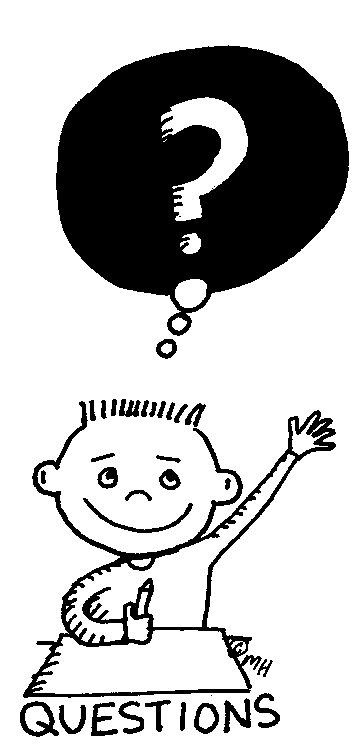 Thank you very much!